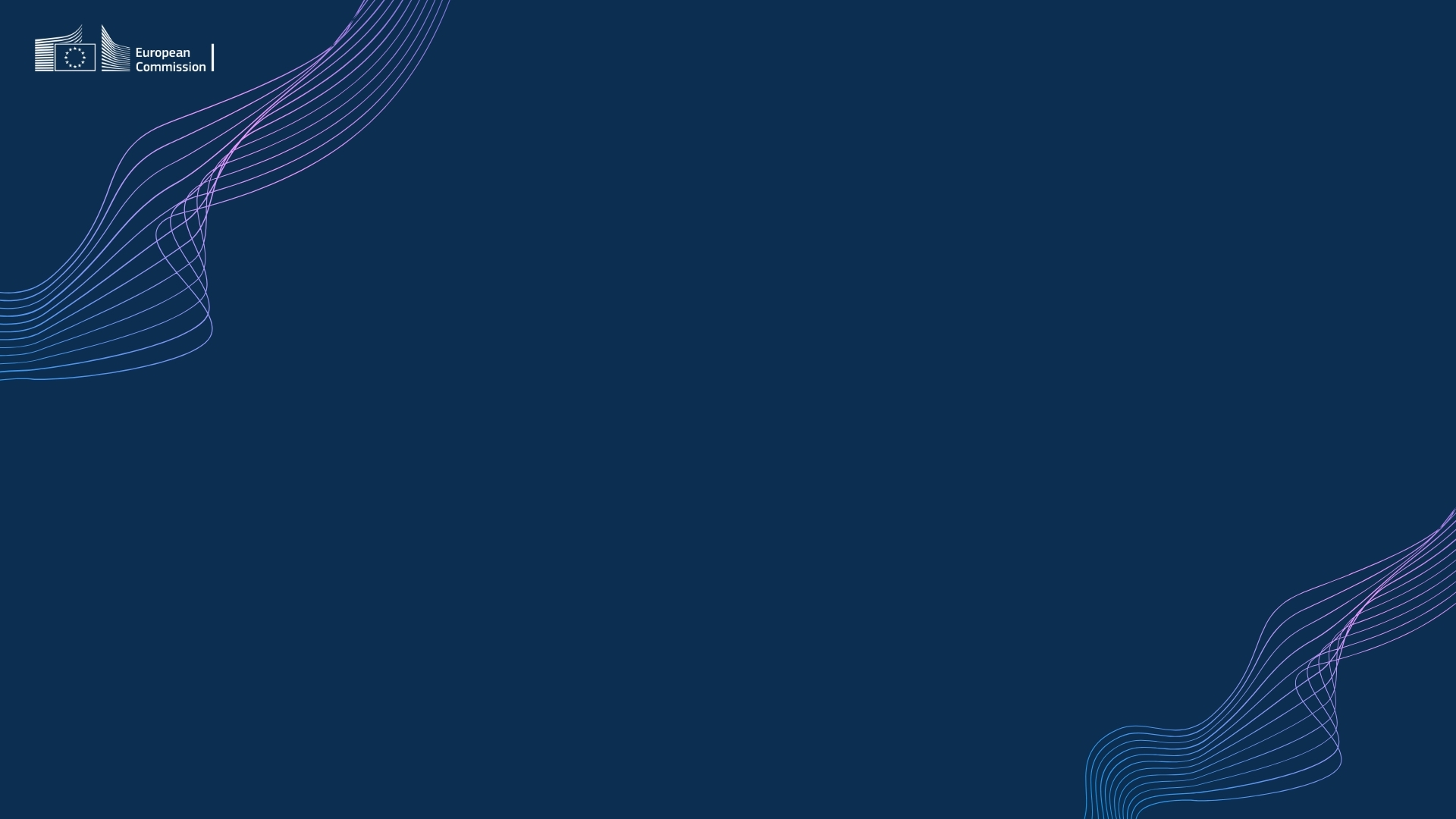 NAME
AFFILIATION
To add here:
Resume summary.
To add here: contact information
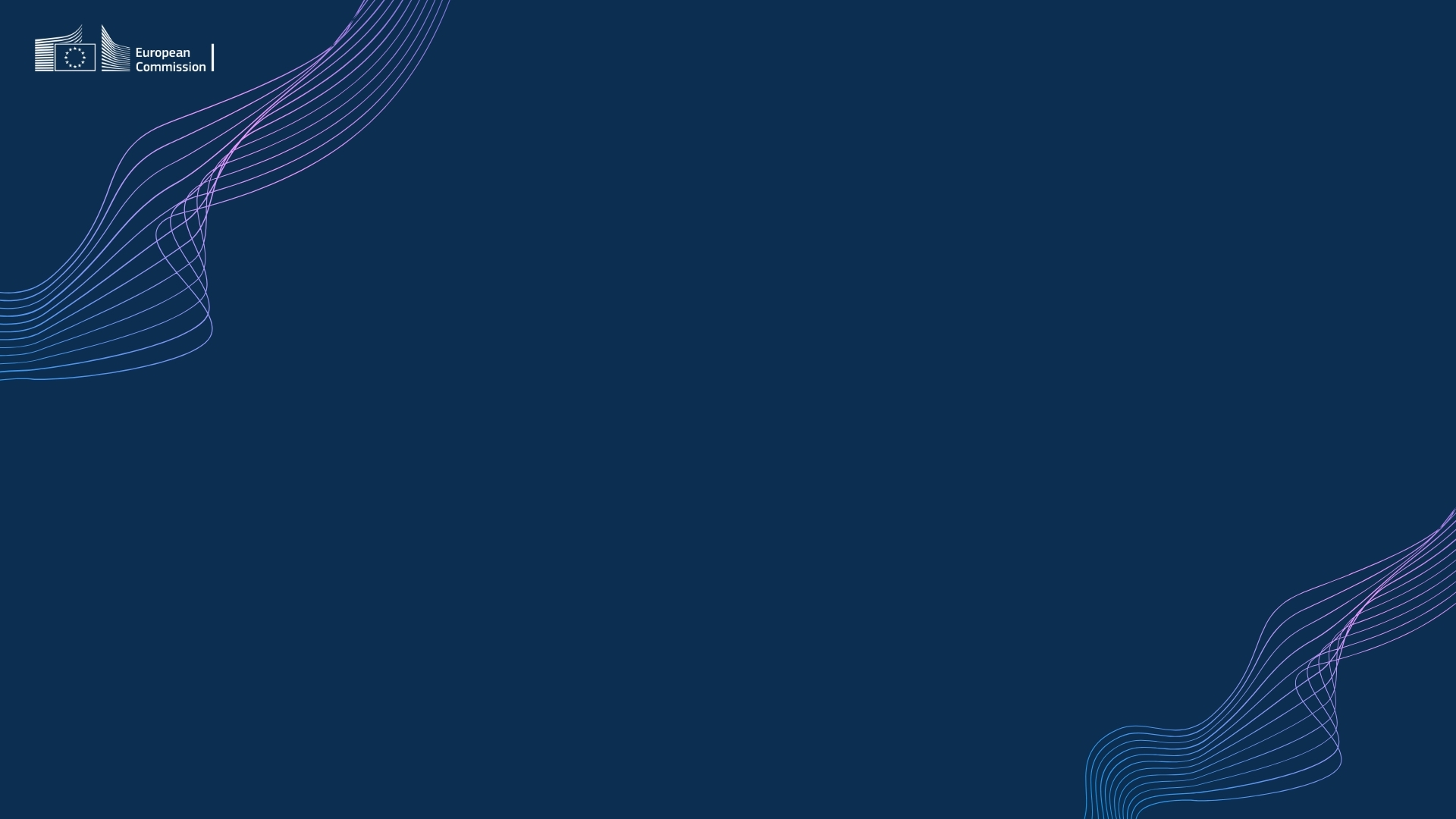 ORG NAME
TO ADD HERE: CALL(S) SELECTION
To add here:
Supporting content for your pitch; 
Information about your proposal idea for a project;
Or about your expertise to join a consortium.
To add here: contact information